Energy Efficient Power Distributionon Many-Core SoC
Mustafa M. Shihab* and Dr. Vishwani D. Agrawal

Department of Electrical and Computer EngineeringAuburn University, Auburn, AL 36849, USA
January 09, 2019
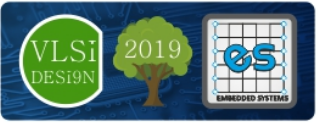 Jan 9, 2019
*Currently a PhD candidate at the University of Texas at Dallas
Motivation
On-Chip Power Distribution Network
I2R Power Loss
Problem Statement
Proposed Scheme
Results
Challenges, Development and Future Work
References
Jan 9, 2019
2
In 1965, Intel co-founder Gordon Moore observed and formulized that - transistor density is doubling every 18 months
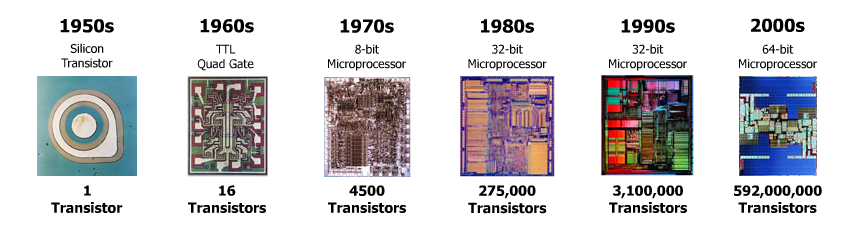 5,000,000,000 Transistors
Intel Xeon Phi processor
Sources:
http://www.computerhistory.org/semiconductor/timeline.html
http://en.wikipedia.org/wiki/Transistor_count
Jan 9, 2019
3
Power Supply System – From Board to Chip:
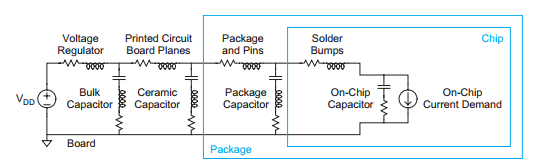 Source:
N. Weste et al., CMOS VLSI design: A Circuits and Systems Perspective 2006
4
Jan 9, 2019
Power Distribution for Standard Cell Layout:
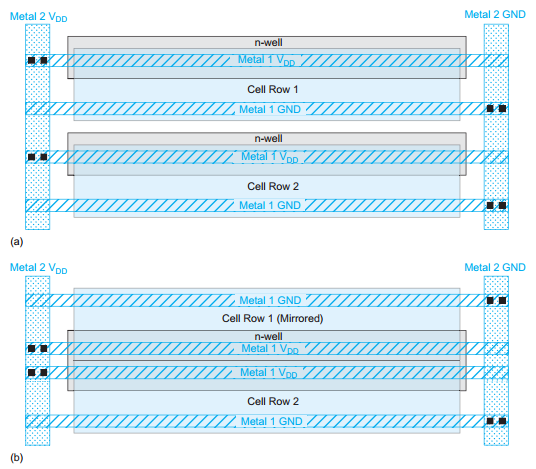 Source:
N. Weste et al., CMOS VLSI design: A Circuits and Systems Perspective 2006
Jan 9, 2019
5
Power Distribution ‘Grid’:
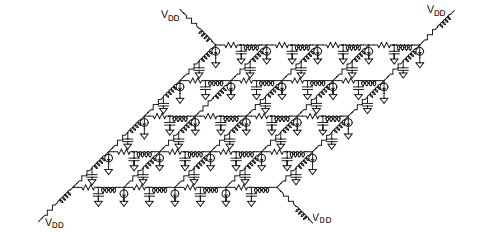 Source:
N. Weste et al., CMOS VLSI design: A Circuits and Systems Perspective 2006
6
Jan 9, 2019
Issues with Present Day On-Chip Power Grid:
IR Drop
L(di/dt) Noise
Electromigration
Signal Delay Uncertainty
On-chip Clock Jitter
Noise Margin Degradation
7
Jan 9, 2019
Long Distance Power Grid
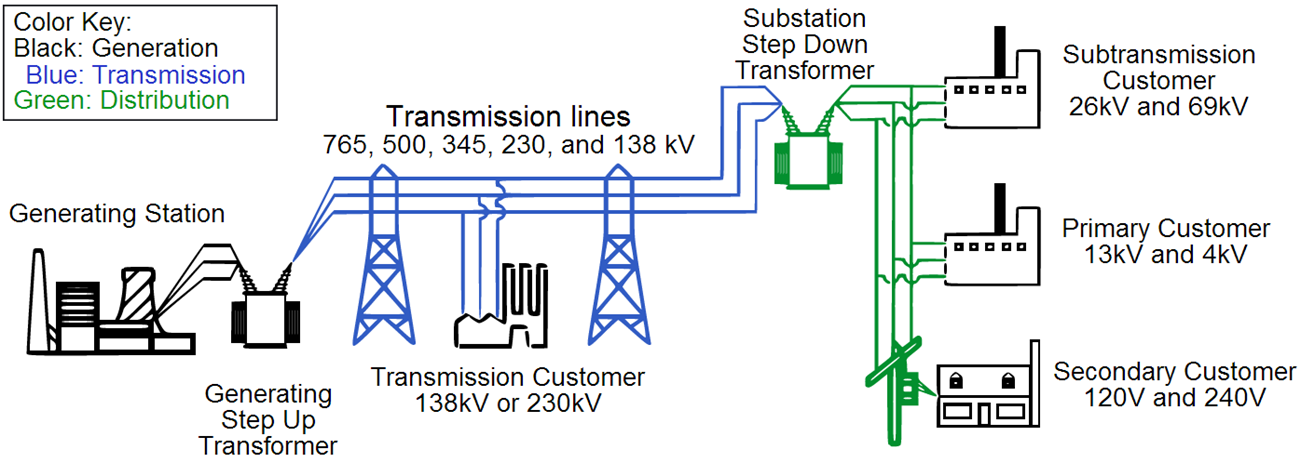 For a 100 mile long line carrying 1000 MW of energy: 
@ 138 kV  power loss =  26.25%	@ 765 kV  power loss = 1.1% to 0.5%
@ 345 kV  power loss =  4.2%
Source: “American Electric Power Transmission Facts “, http://bit.ly/11nUMvf
Jan 9, 2019
8
I2R Loss in On-Chip Power Distribution Network:
9
Jan 9, 2019
We propose a scheme for delivering power to different parts of a large integrated circuit, such as cores on a System on Chip (SoC), at a higher than the regular (VDD) voltage
The increase in voltage lowers the current on the grid, and reduces the I2R loss in the on-chip power distribution network
10
Jan 9, 2019
Present Day On-Chip Power Distribution Network:
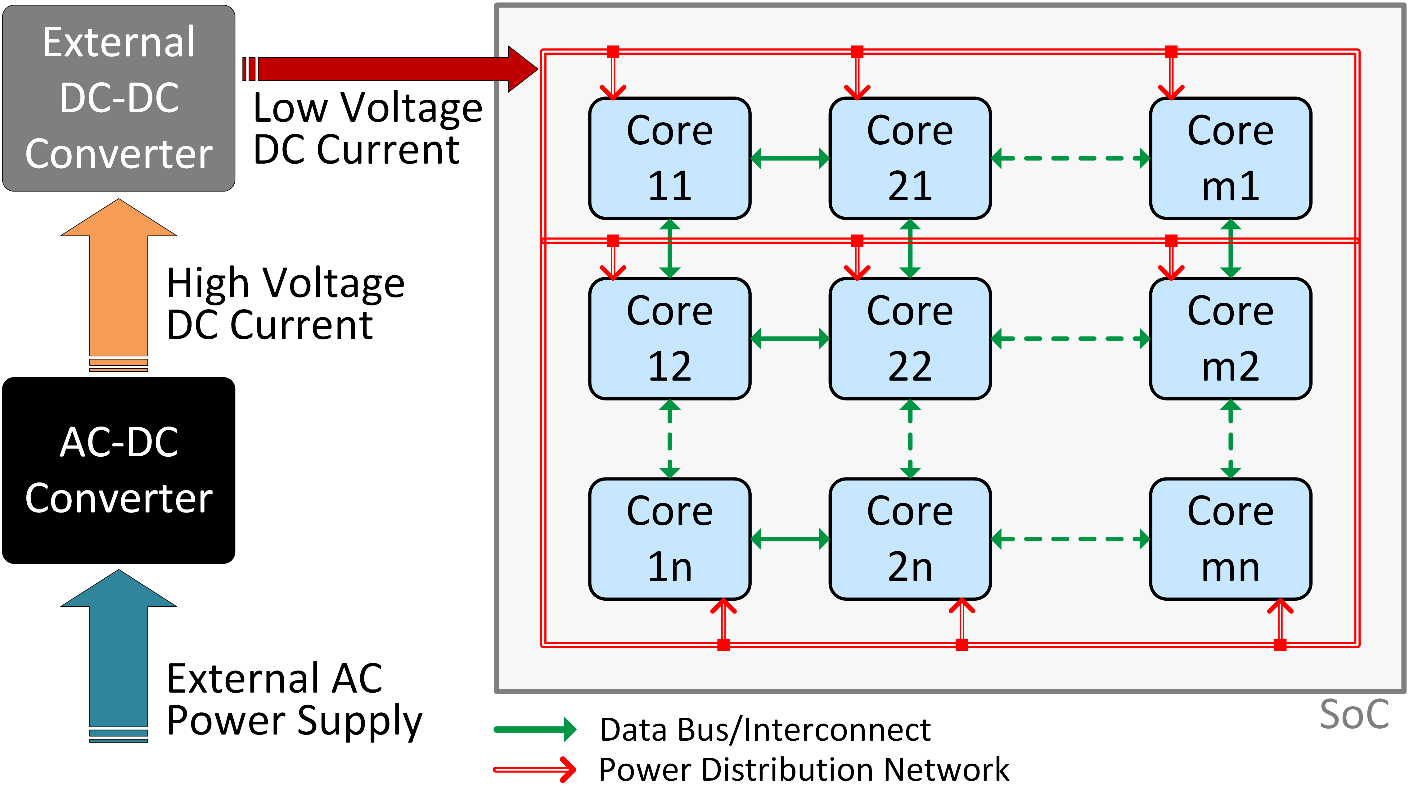 11
Jan 9, 2019
Proposed High-Voltage On-Chip Power Distribution Network:
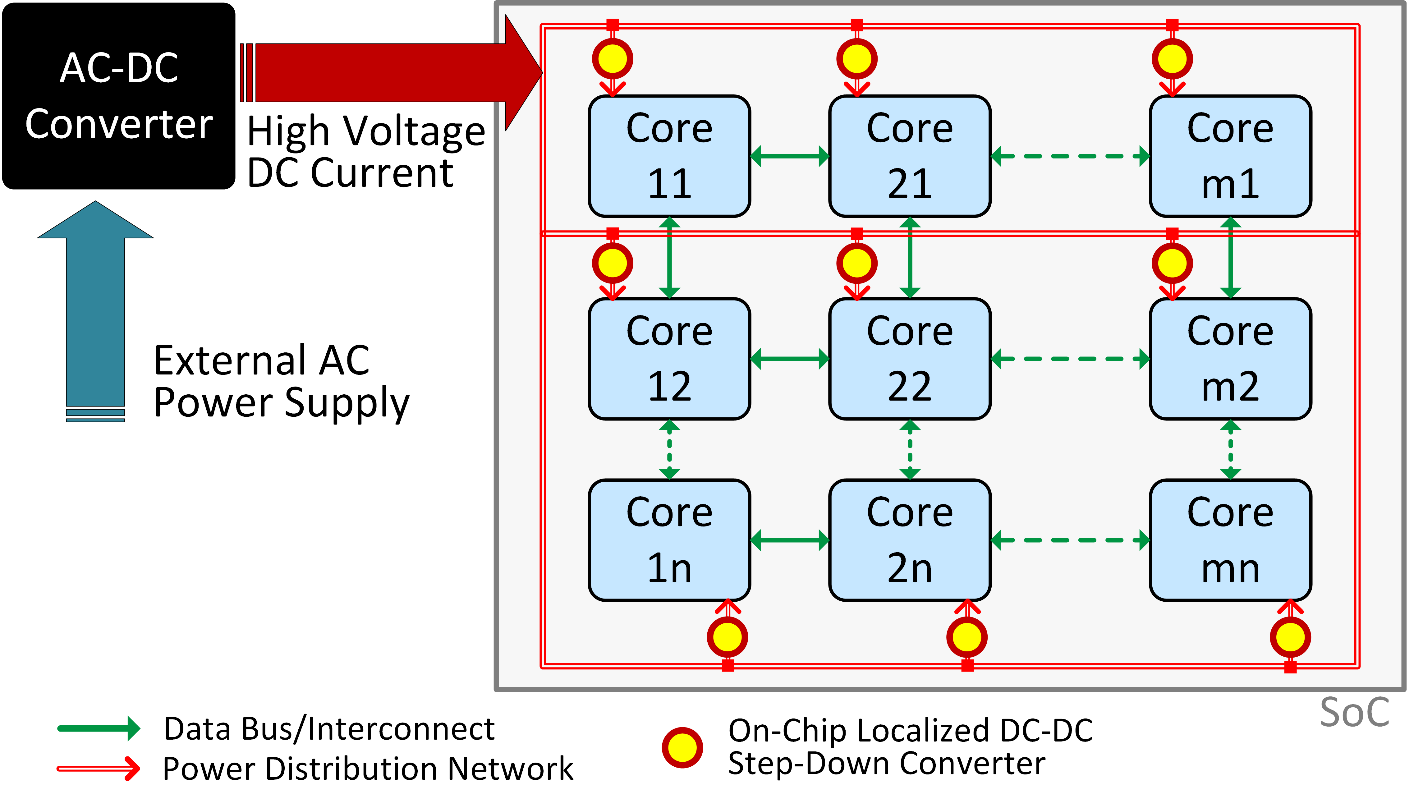 12
Jan 9, 2019
Present Day Low-Voltage (VDD = 1V) Power Grid (9 loads)
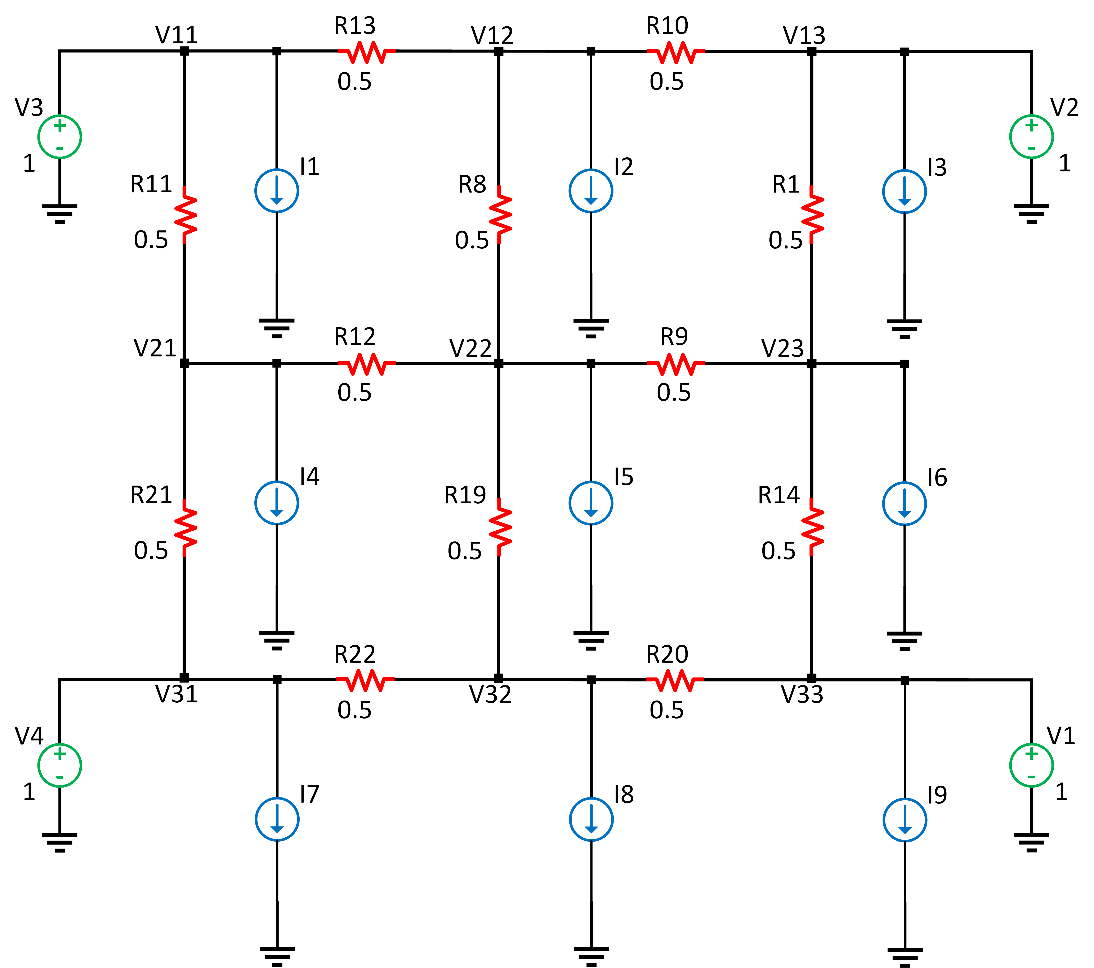 Jan 9, 2019
13
Proposed High-Voltage (3V) Power Grid (9 loads)
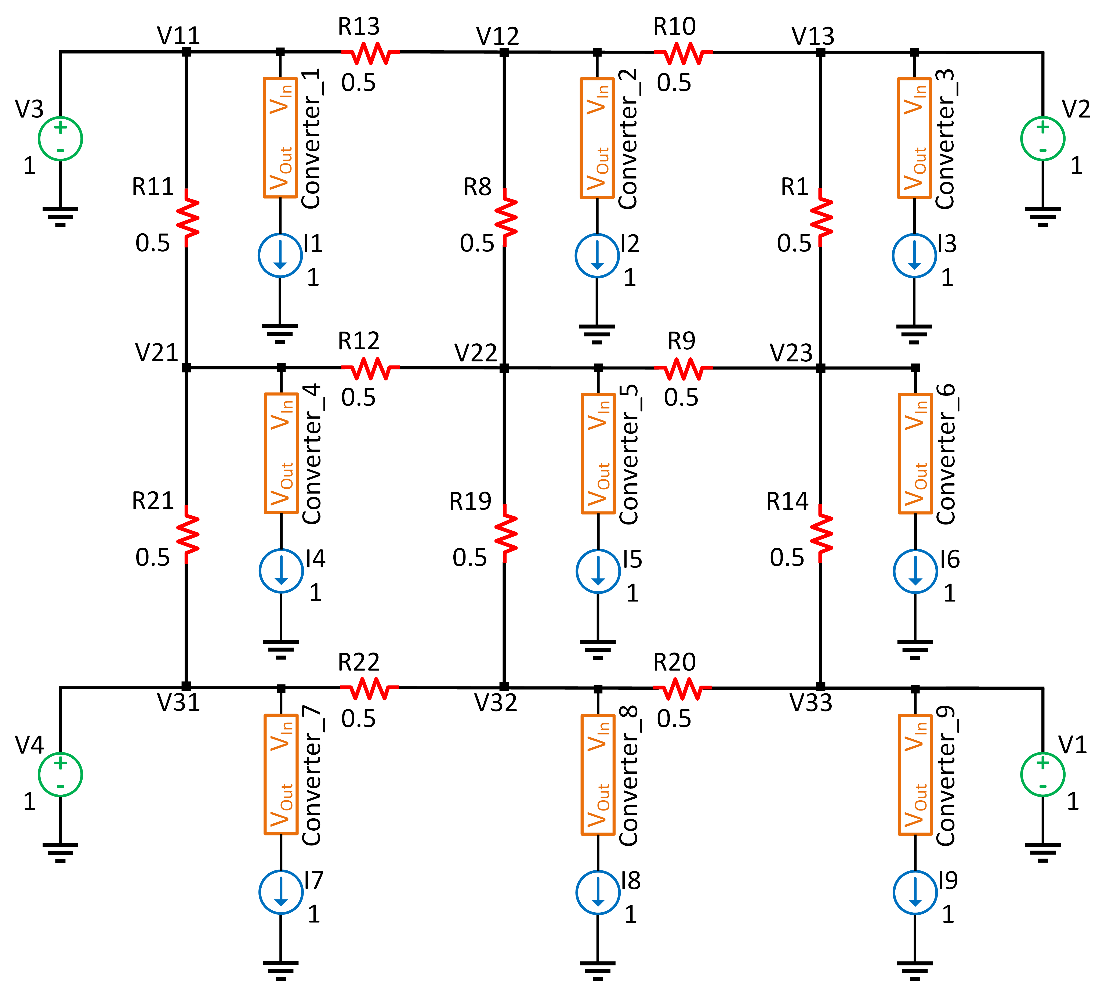 Jan 9, 2019
14
Distribution Voltage vs. PDN Efficiency:
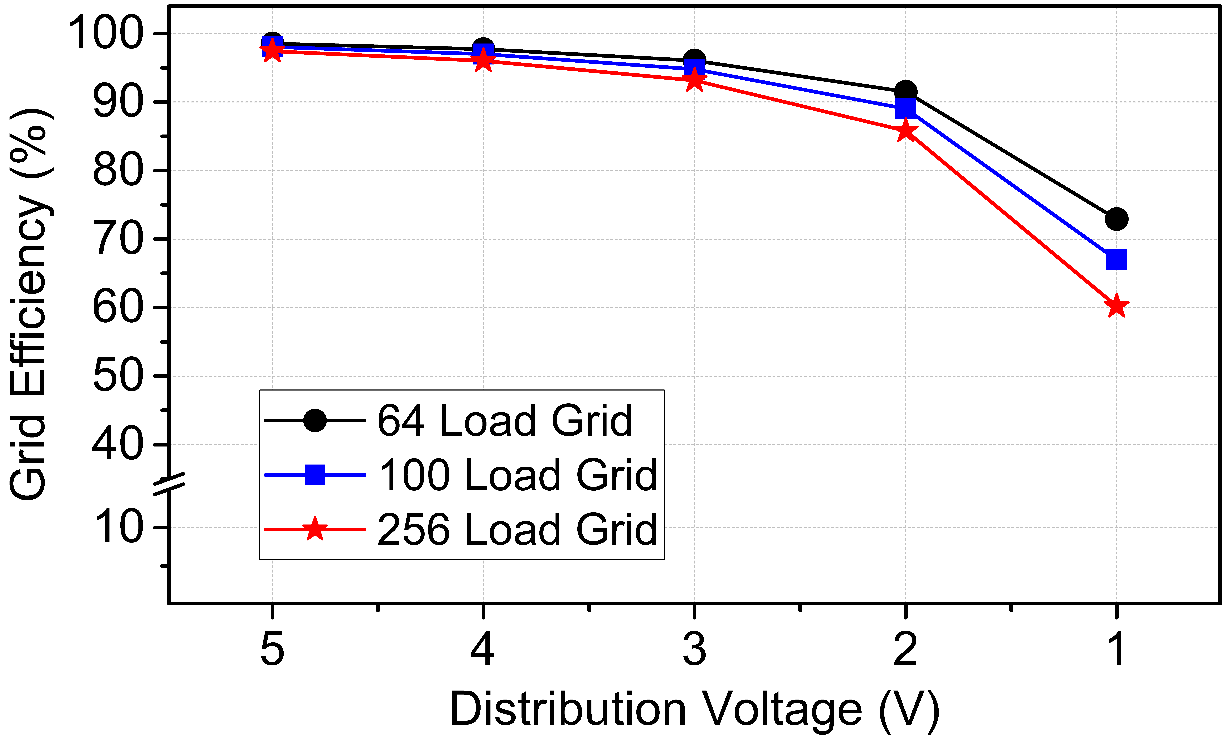 Load: 1W
Grid Resistances: 0.5 Ω (ITRS 2012)
Jan 9, 2019
15
Conventional vs. High-Voltage PDN: Power Consumption
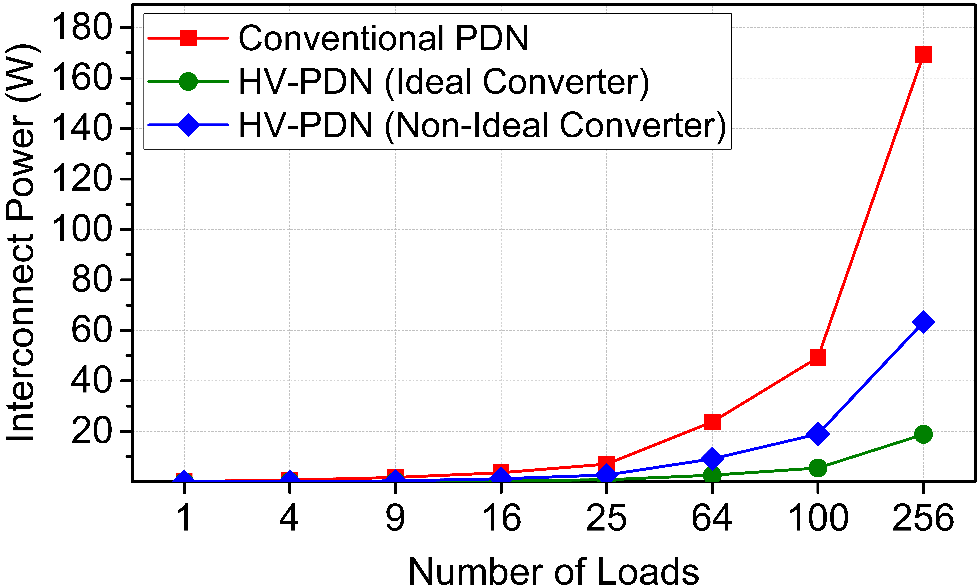 Load: 1W
Grid Resistances: 0.5 Ω (ITRS 2012)
DC-DC Converter: LTC 3411-A 
(Ideal: 100% Efficiency, Non-Ideal: 80% Efficiency)
16
Jan 9, 2019
Conventional vs. High-Voltage PDN: Power Delivery Efficiency
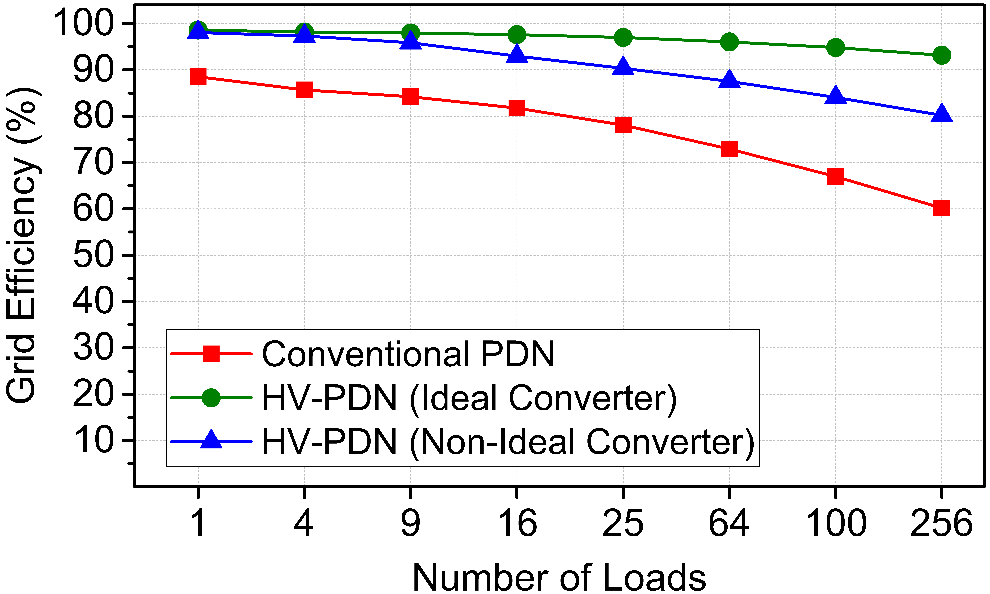 Load: 1W
Grid Resistances: 0.5 Ω (ITRS 2012)
DC-DC Converter: LTC 3411-A 
(Ideal: 100% Efficiency, Non-Ideal: 80% Efficiency)
17
Jan 9, 2019
Challenges with DC-DC Converter Design:
Efficiency
Power
Area
Output Drive Capacity
Fabrication
Developments:
Input Voltage: 3.3 V
             Output Voltage: 1.3 V – 1.6 V
             Output Drive Current: 26 mA
             Efficiency: 75% - 87%
Input Voltage: 3.6 V & 5.4 V
      Output Voltage: 0.9 V
      Output Drive Current: 250 mA
      Efficiency: 87.8% & 79.6%
Sources:
B. Maity et al.,  Journal of Low Power Electronics 2012
V. Kursun et al., Multi-voltage CMOS Circuit Design. Wiley, 2006
Jan 9, 2019
18
Challenges, Developments and Future Work
Future Work:
DC-DC Converters:
Have the capability of driving output loads of reasonable size
Have power efficiency of 90% or higher
Meet the tight area requirements of modern high-density ICs
Be fabricated on-chip as a part of the SoC
Also have ‘regulator’ capability to convert a range of input voltage to the designated output voltage
High-Voltage PDN
DC-DC Converters
SoCs
Jan 9, 2019
19
Thank You
20
Jan 9, 2019